Lección 03
21 de octubre 2023
EL LLAMADO DE DIOS A LA MISIÓN
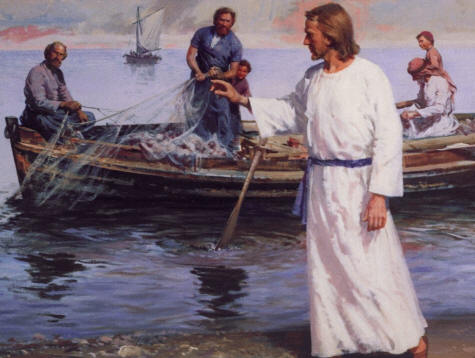 TEXTO CLAVE: Hechos 1:8
Escuela Sabática – 4° Trimestre de 2023
I. OBJETIVO: ¿Qué aprender?
Que, seas un misionero, confiando en nuestro Redentor.
APRENDIZAJE  POR  NIVELES:
SABER  entender que Dios hace un llamado para ser misioneros.
SENTIR el deseo de discipular y predicar el evangelio de Cristo.
HACER la decisión de testificar de Cristo Jesús.
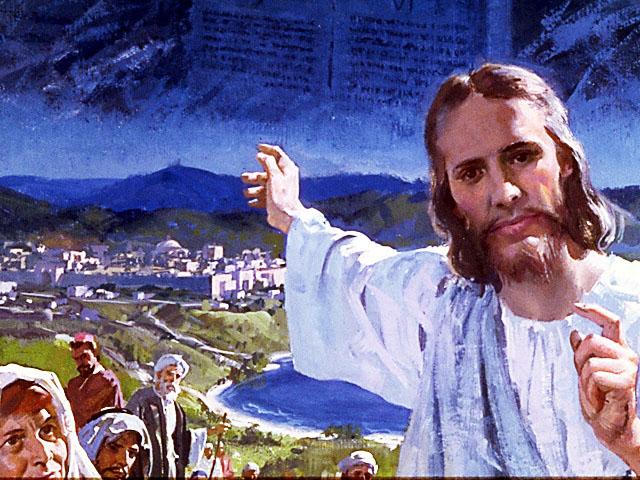 EL MÉTODO, O ESTRATEGIA M.: ¿Cómo aprender? 
¿Qué camino seguir con el alumno?
1° MOTIVA: ¿Qué debo SER?
 Motivar el logro de una capacidad, un aprendizaje; a SER semejante a Cristo Jesús en su carácter. 

2° EXPLORA: ¿Qué debo SABER?
Buscar información, con preguntas, procesarlo, comprender, sintetizar y generalizar.

3° APLICA: ¿Qué debo SENTIR?
Sentir el deseo de aplicar los conocimientos descubiertos en la vida.

4° CREA: ¿Qué debo HACER?.
Tomar la decisión  de crear oportunidades para vivir lo aprendido y compartirlas.
LA ESTRATEGIA METODOLÓGICA. 
¿Qué recomendación nos da Dios?
“La escuela sabática, cuando es bien dirigida, es uno de los grandes instrumentos de Dios para traer almas al conocimiento de la verdad. No es el mejor plan que solo los maestros hablen. Ellos deberían inducir a los miembros de la clase a decir los que saben. Y entonces el maestro, con pocas palabras y breves observaciones o ilustraciones debería imprimir la lección en sus mentes.” (Consejos sobre la Obra de la Escuela Sabática, 128)

“Cada ser humano, creado a imagen de Dios, está dotado de un facultad semejante a la del Creador: la individualidad, la facultad de pensar y hacer… que sean pensadores y no meros reflectores de los pensamientos de otros… dirigirlos a las fuentes de la verdad, a los campos abiertos a la investigación en la naturaleza y en la revelación.” (Educación 17)
II. MOTIVAR: ¿Cómo despertar interés y cómo enseñar?
Con preguntas motivadoras, presentando necesidades y casos de la vida:
¿Dios llama y hace con un propósito?

¿Tendremos dificultades en el cumplimiento de nuestra misión?

 ¿De qué manera testificaremos de Cristo Jesús?
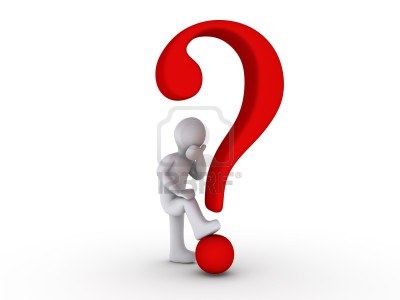 III. EXPLORA: 1. ¿Dios llama y hace con un propósito? Génesis 11:8; 12:1, 2
Sí, Dios esparció a los seres humanos desde la llanura de Sinar después del diluvio universal, con el propósito de poblar toda la tierra y ejecutar el plan de redención divina. (Gén. 11:4-8)
Dios llamó a Abraham con un propósito, el objetivo era de que, de la descendencia de Abraham, nacería el Descendiente, el Mesías, Cristo Jesús y obraría el Redentor conforme al Plan de Redención, para redimir a la raza humana. (Gén. 3:15; 17:19; Gál 3:16)
“De los textos anteriores se desprende claramente que Dios iba a cumplir la promesa, hecha en el Jardín del Edén, de que Alguien vendría como solución al problema del pecado.” (GEB 29)
2. ¿Tendremos dificultades en el cumplimiento de nuestra misión? Génesis 12:10- 13; Juan 16:33
Sí, Cristo Jesús dijo: “En el mundo tendréis aflicción. Pero tened buen ánimo, y he vencido al mundo.” (Juan 16:33)
Abraham, tuvo dificultades. “Una de las primeras cosas que enfrentó fue el hambre. Esta hambruna fue tan grave que tuvo que abandonar el lugar donde Dios le había dicho que se estableciera.” (GEB 30)
“Durante su estada en Egipto, Abraham dio evidencias de que no estaba libre de la debilidad y la imperfección humana. Al ocultar el hecho de que Sara era su esposa, reveló desconfianza en el amparo divino.” (Id)
3. ¿De qué manera testificaremos de Cristo Jesús? Hechos 1:8
Con palabras y hechos en la vida. “Antes de ascender al cielo, Cristo dio a los discípulos su comisión. Les dijo: Ustedes han sido testigos de mi vida de sacrificio en favor del mundo, les dijo. Han visto mis labores por Israel. Y aunque mi pueblo no quiso acudir a mí para poder tener vida… aunque me ha rechazado, tendrían todavía otra oportunidad de aceptar el Hijo de Dios.” (HAp. 23; GEB 33)
“Los discípulos habían de trabajar fervorosamente por las almas, dando a todos la invitación de misericordia.” La invitación de reconciliarse con Dios, en conformidad al plan de salvación. (Id; 2 Cor. 5:20)
IV. APLICA:¿Qué debo sentir al recibir estos conocimientos?
El deseo de ser misionero como el Señor el Señor Jesús, testificar como los discípulos.
	¿Deseas testificar de Cristo Jesús?
    ¿Cuál es tu decisión?

V. CREA: ¿Qué haré para compartir esta lección la próxima semana? Crear  oportunidades para compartir el evangelio eterno, y testificar sobre la vida del Señor Jesucristo y su obra que viene realizando. Amén
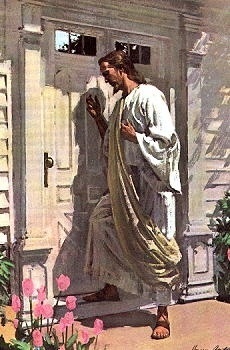 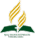 Recursos
Escuela Sabática
Créditos
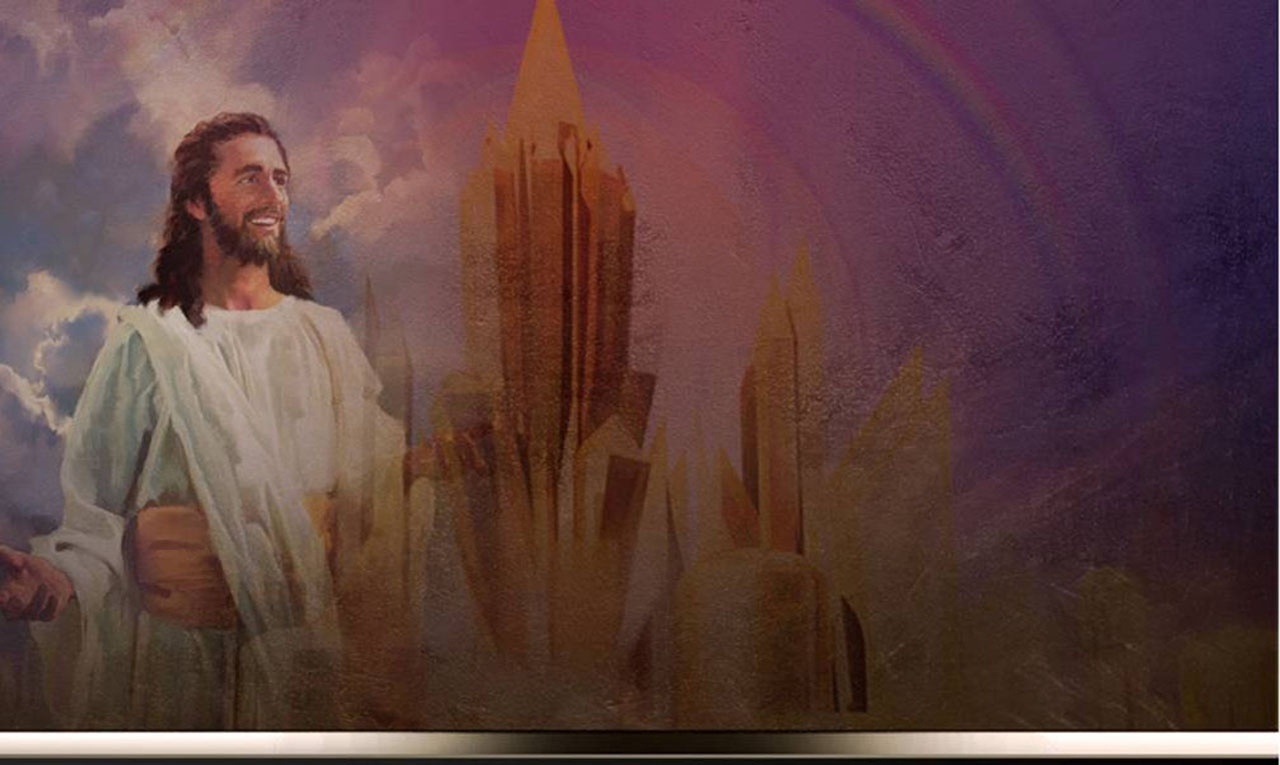 DISEÑO ORIGINAL
Lic. Alejandrino Halire Ccahuana 
http://decalogo-janohalire.blogspot.com/p/escuela-sabatica.html 

Distribución
Recursos Escuela Sabática ©

Para recibir las próximas lecciones inscríbase enviando un mail a:
www.recursos-biblicos.com
 Asunto: Lecciones en Powerpoint


RECURSOS ADVENTISTAS
Recursos gratuitos 

http://decalogo-janohalire.blogspot.com/

https://www.slideshare.net/ahalirecc